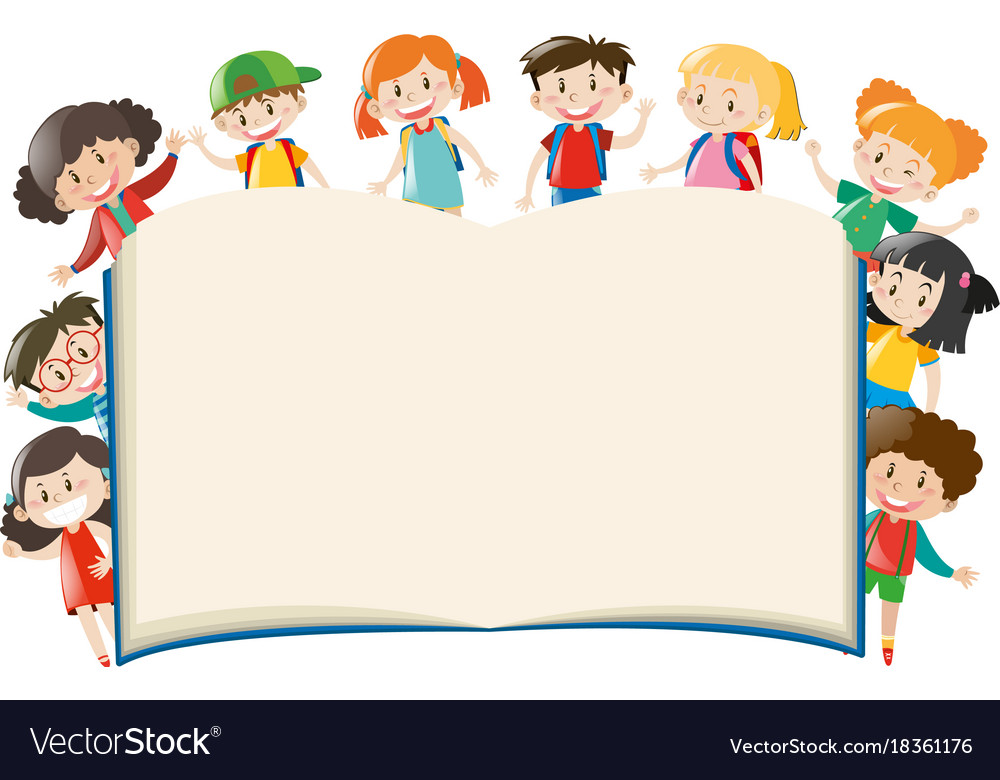 Luyện tập
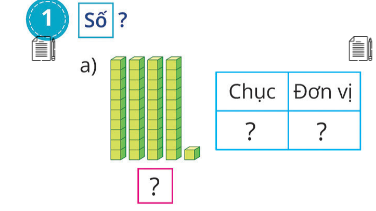 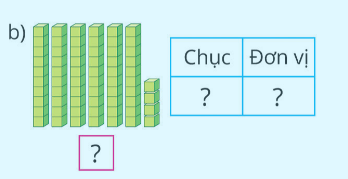 6
4
4
1
64
41
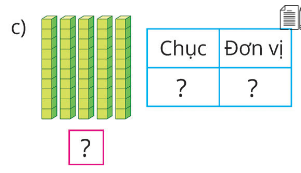 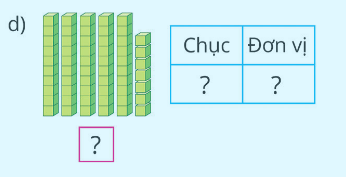 5
7
5
0
57
50
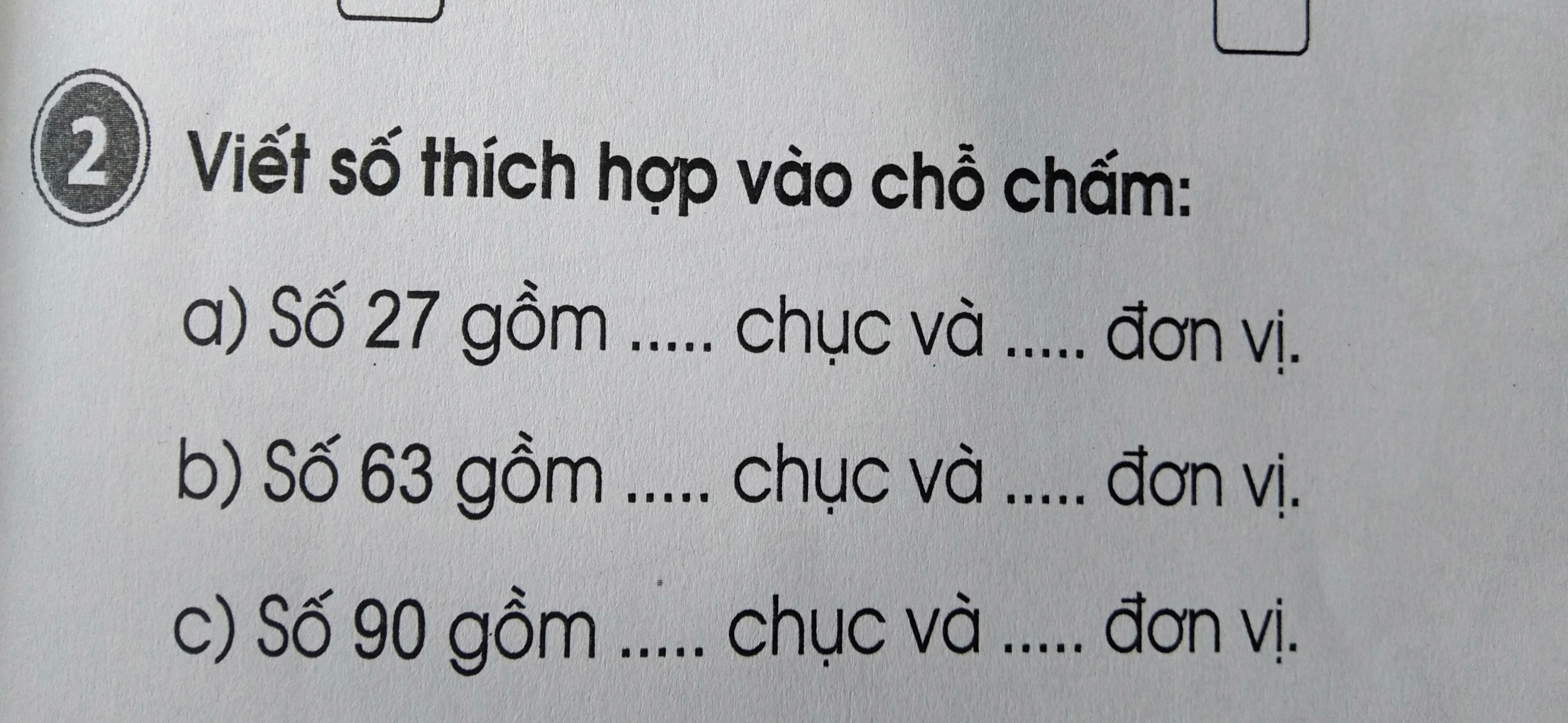 2
7
6
3
9
0
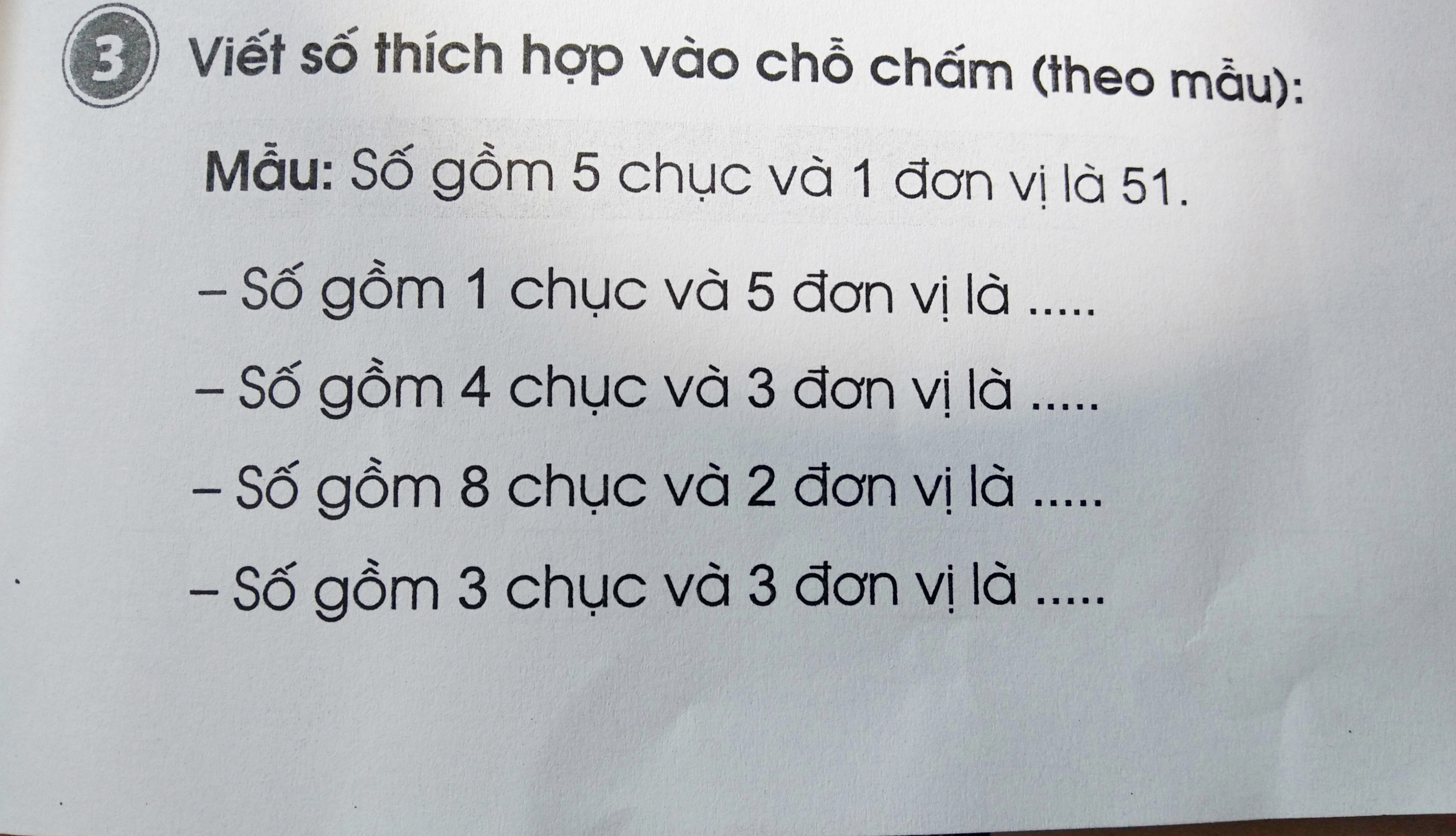 15
43
82
33
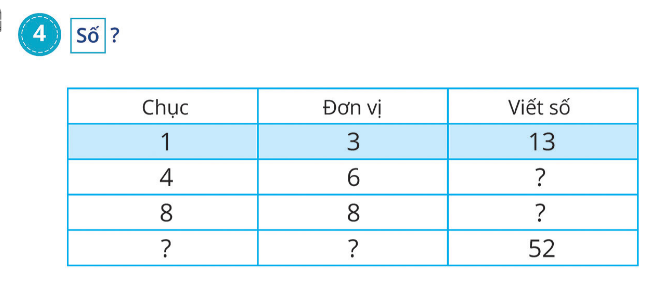 46
88
5
2
Đếm rồi viết số quả mỗi loại vào ô trống
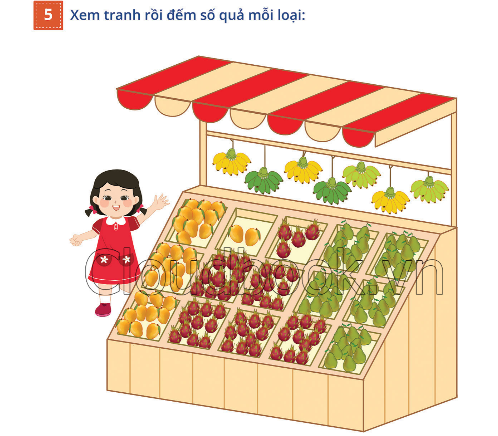 có 70 quả chuối
có 32 quả xoài
có 54 quả thanh long
có 50 quả bưởi